Molecular Evolution
in
Prebiotic Environments
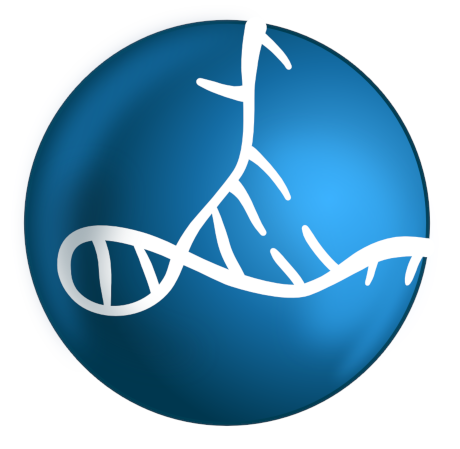 CRC 392
Proposal 2024-2027
LMU and TUM
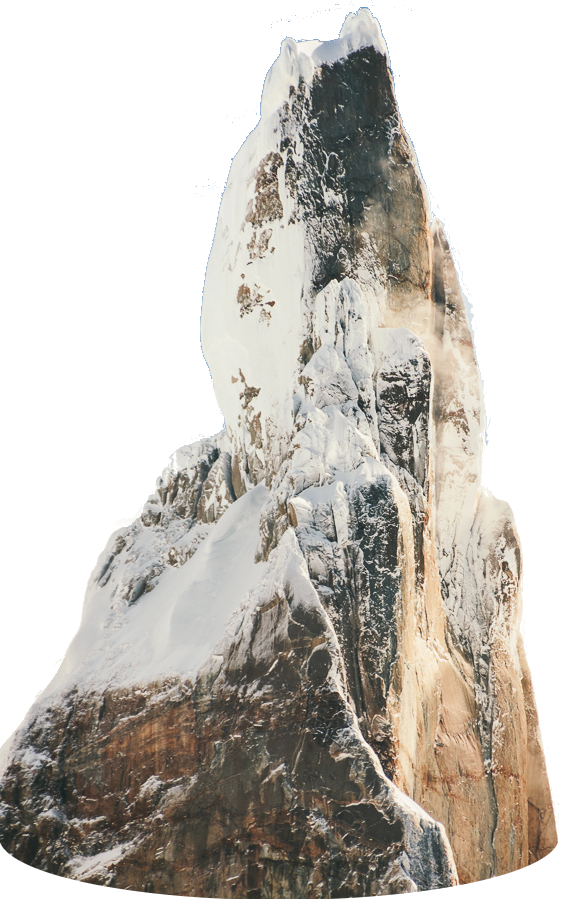 Modern
Life
3.8Ga
Where do we
come from?
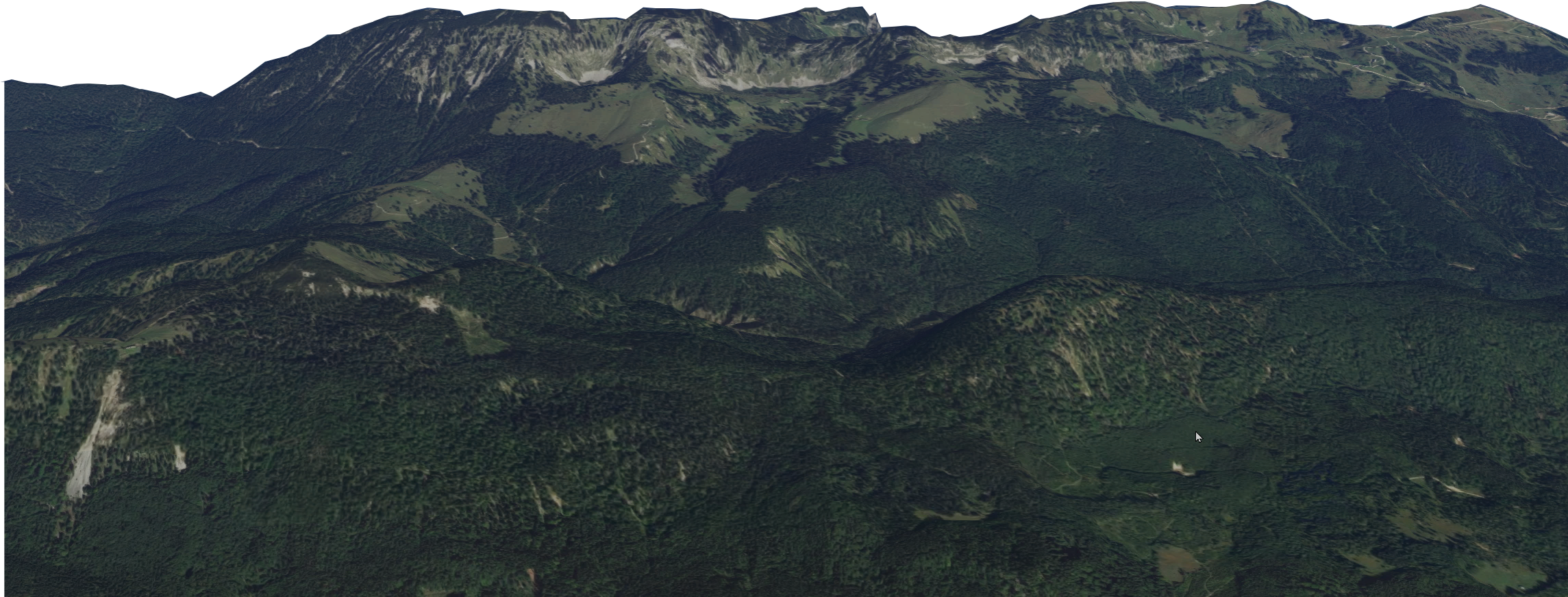 Origin
of Life
Biophysics
Biochemistry
Chemistry
Theoretical Physics
Geosciences
[Speaker Notes: We are tackling a question that almost everyone has asked already. Where do we come from? But the public knows that science has not yet provided an answer. I think for the credibility of science it is important to close this gap. Here is how we want to do this.]
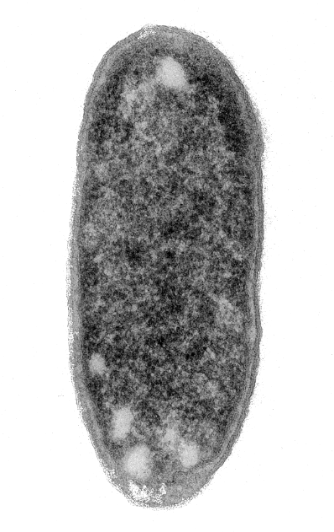 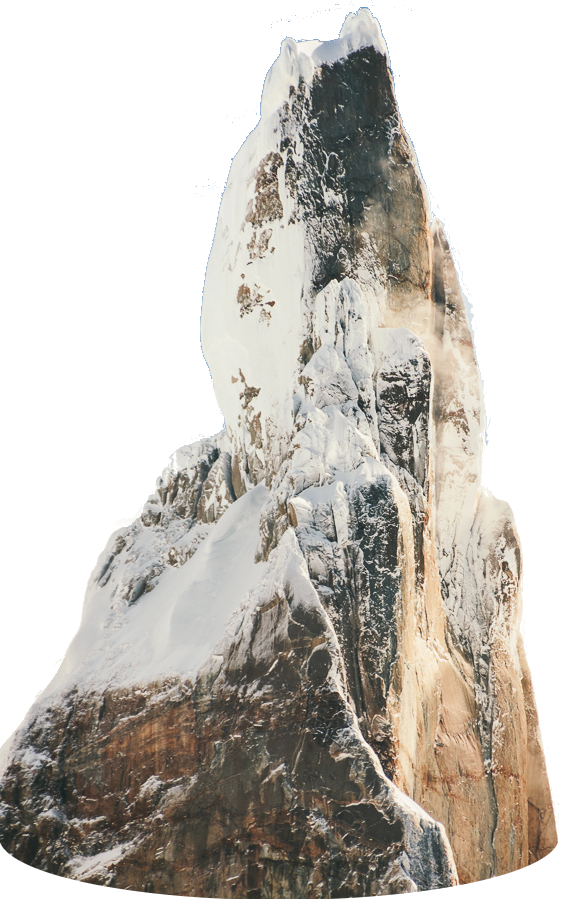 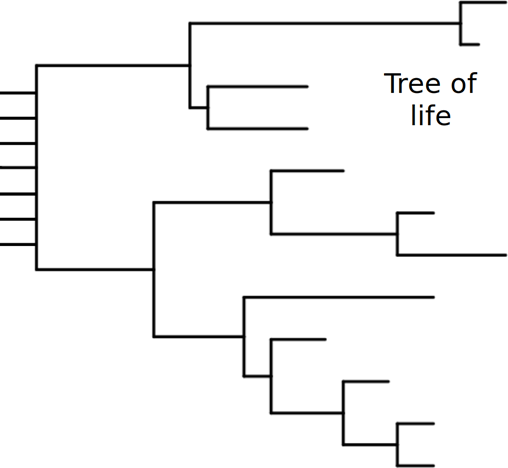 Modern
Life
Ribosome
3.8Ga
Replication and 
Selection towards Function
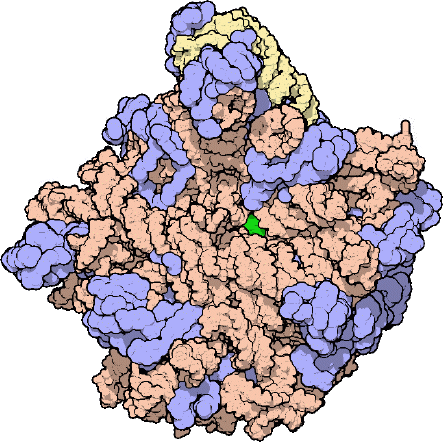 Tree of
Life
A
3.8Ga
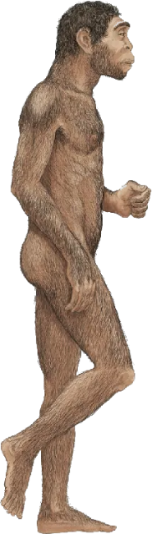 Evolution of cell biology
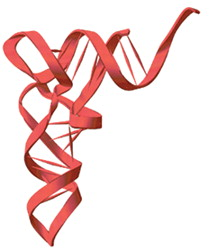 Polymers & Replication
Complexity of Sequences
Bottom-up RNA Catalysis
Towards Protein Evolution
A1,2,3
A4,5,6
A7,8,9
A10,11
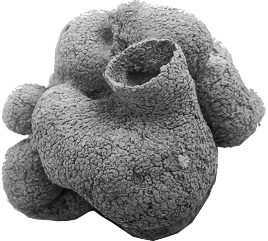 Molecular Evolution
Where do we
come from?
3.4Ga
Core 
Mechanisms
tRNA
0.6Ga
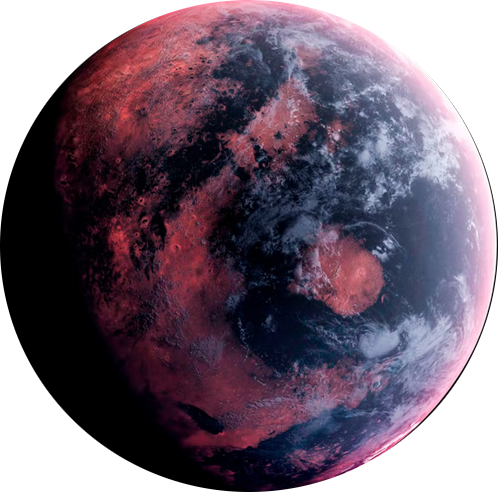 Time scale
of weeks
Darwinian
Evolution
0Ga
RNA
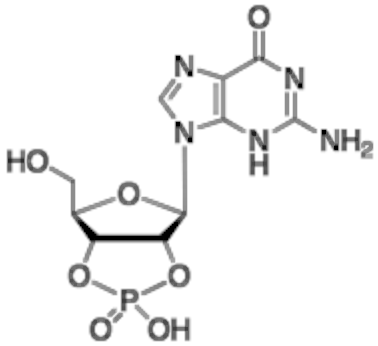 Prebiotic Environments
3.8 -
4.4Ga
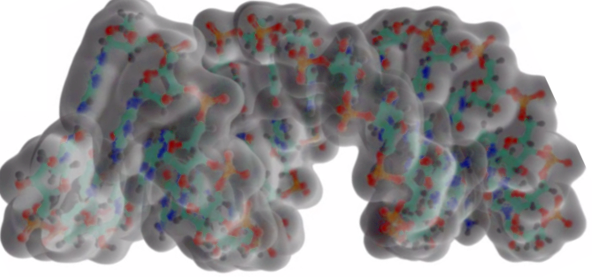 Prebiotic molecules
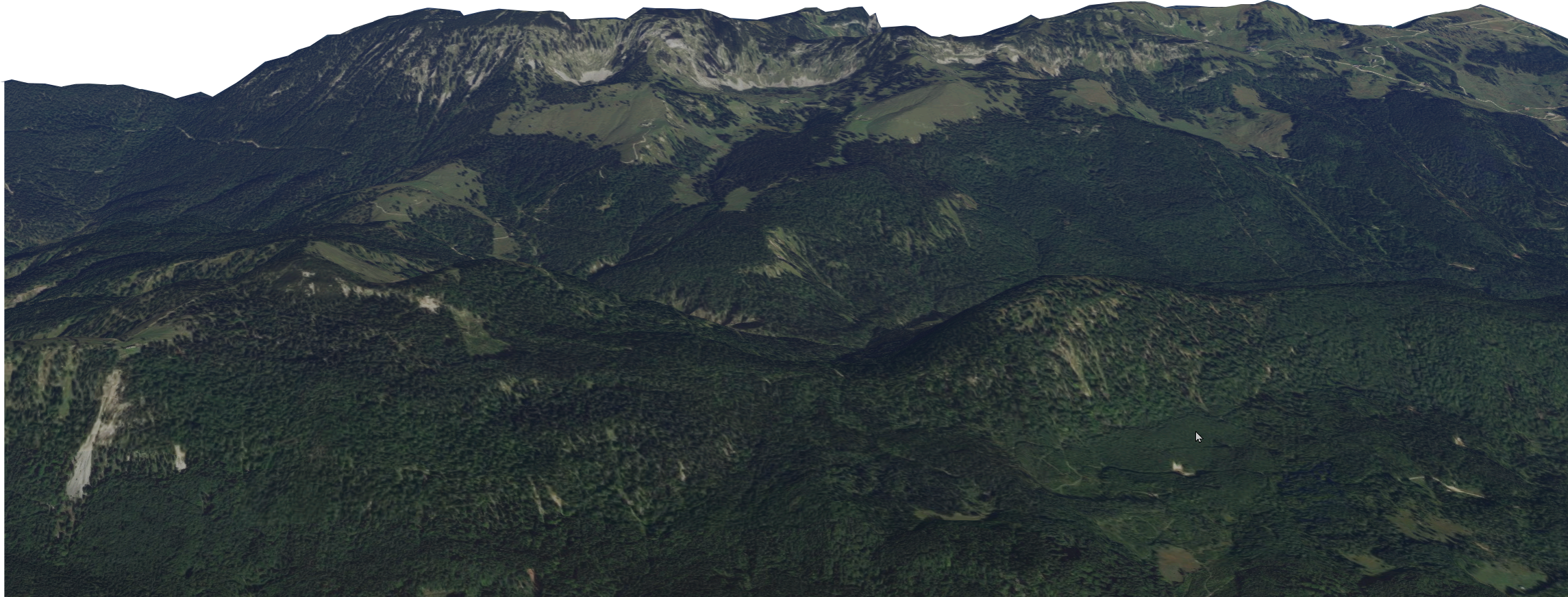 Origin
of Life
Biophysics
Biochemistry
Chemistry
Theoretical Physics
Geosciences
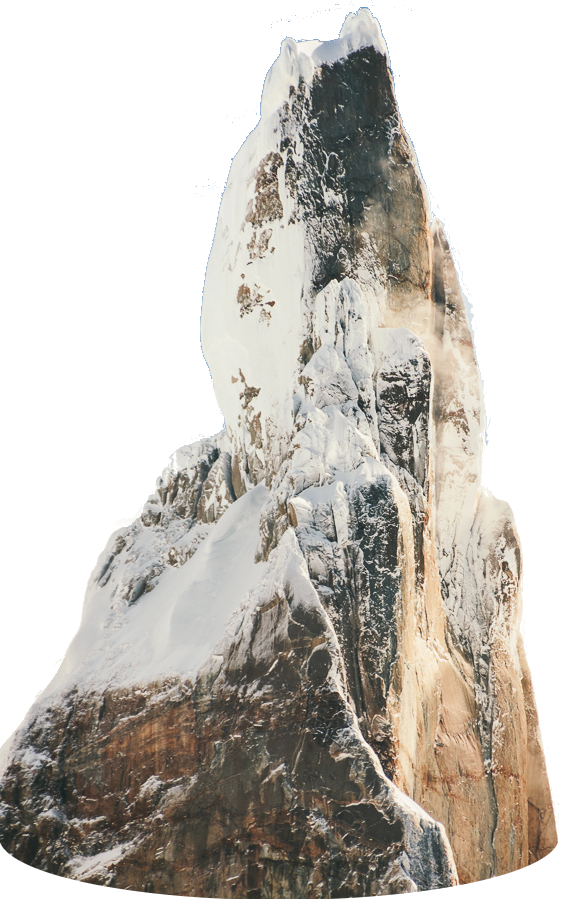 Modern
Life
Environments
driving Molecular 
Evolution
Replication and 
Selection towards Function
A
B
Evolution of cell biology
B1,2
B3,4
B5,6,7
B8,9,10,11
Planets & Meteorites
Molecular Sources by Volcanism
Geological Compartments
Molecular compartments
Polymers & Replication
Complexity of Sequences
Bottom-up RNA Catalysis
Towards Protein Evolution
A1,2,3
A4,5,6
A7,8,9
A10,11
Molecular Evolution
Core 
Mechanisms
Time scale
of weeks
Prebiotic Environments
Prebiotic molecules
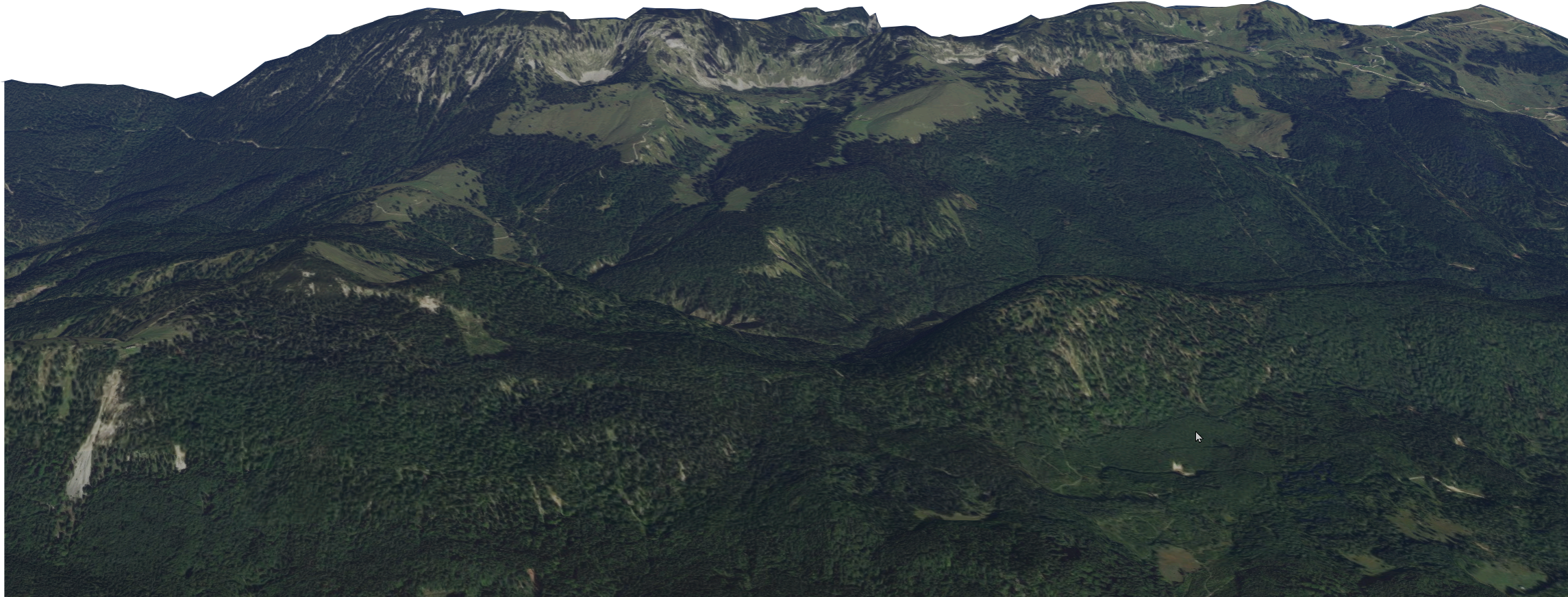 Origin
of Life
Biophysics
Biochemistry
Chemistry
Theoretical Physics
Geosciences
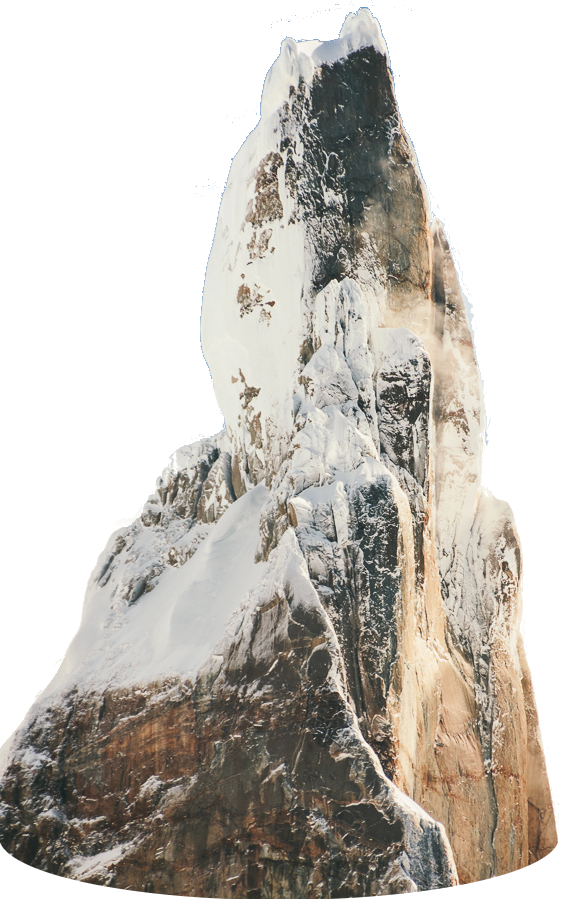 Environments
driving Molecular 
Evolution
Replication and 
Selection towards Function
Public Outreach
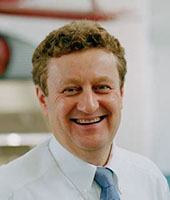 A
B
Heckl
B1,2
B3,4
B5,6,7
B8,9,10,11
Planets & Meteorites
Molecular Sources by Volcanism
Geological Compartments
Molecular compartments
Polymers & Replication
Complexity of Sequences
Bottom-up RNA Catalysis
Towards Protein Evolution
A1,2,3
A4,5,6
A7,8,9
A10,11
Molecular Evolution
Core 
Mechanisms
Niederholt-
meyer
Zeymer
Time scale
of weeks
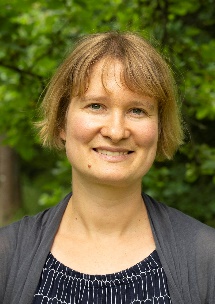 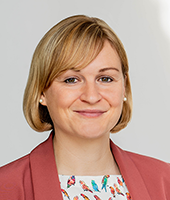 Göpfrich
Höbartner
Boekhoven
Jäschke
Prebiotic Environments
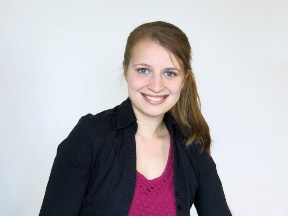 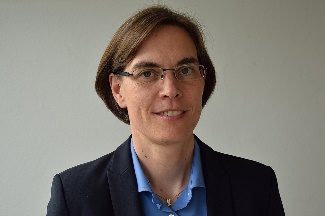 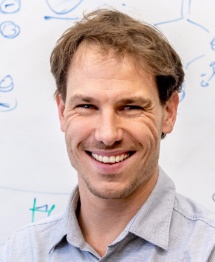 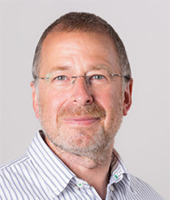 Weidendorfer
Weber
Storch
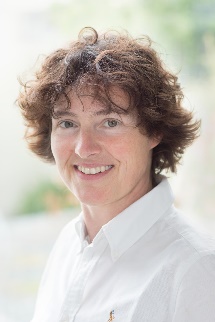 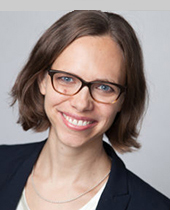 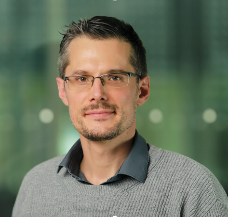 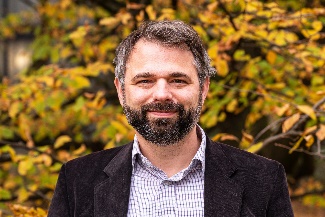 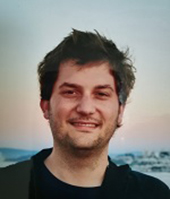 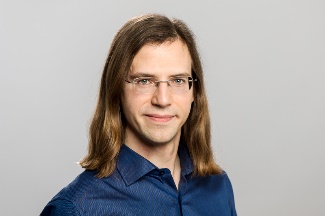 Biochemistry
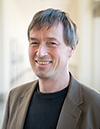 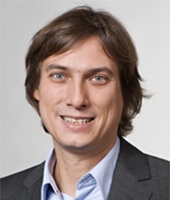 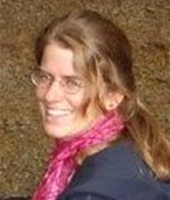 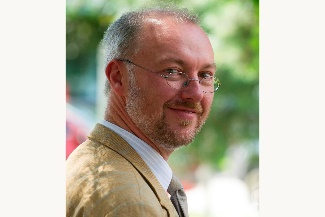 Alim
Mutschler
Chemistry
Schwille
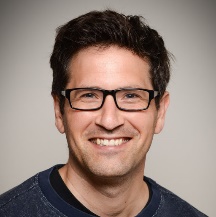 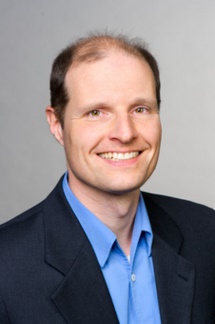 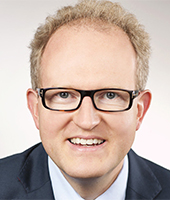 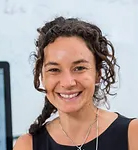 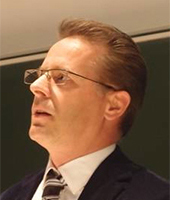 Biophysics
Mast
Braun
Scheu
Simmel
Geosciences
Schmitt-
Kopplin
Theo. Physics
Orsi
Gerland
Ercolano
Richert
Trapp
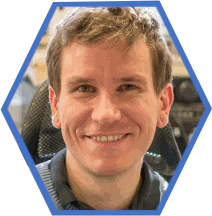 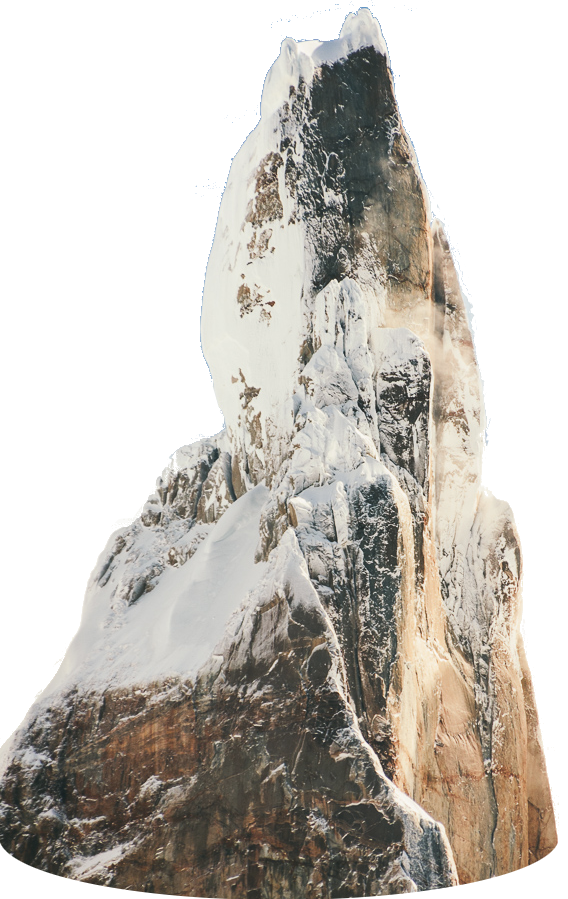 Autonomous
Darwinian
Evolution
12 year Goal
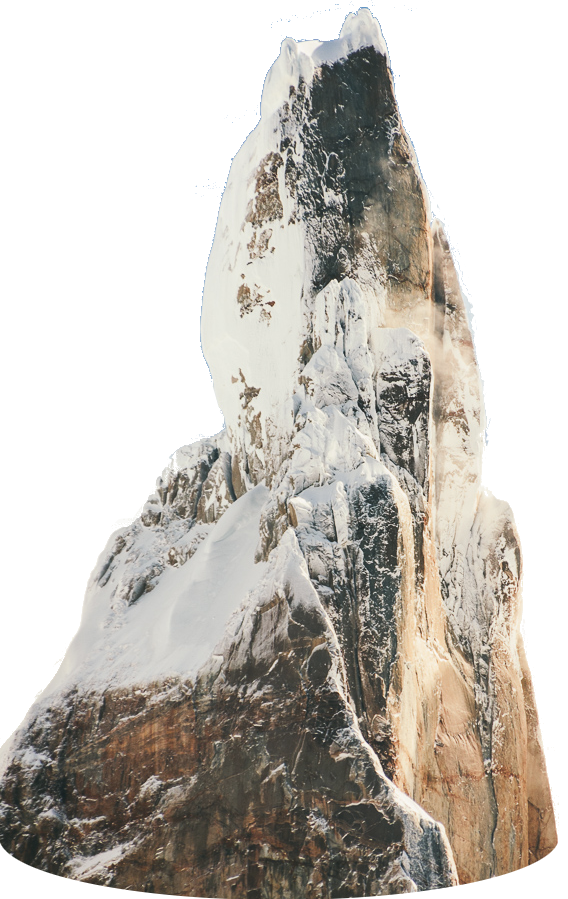 Autonomous
Darwinian
Evolution
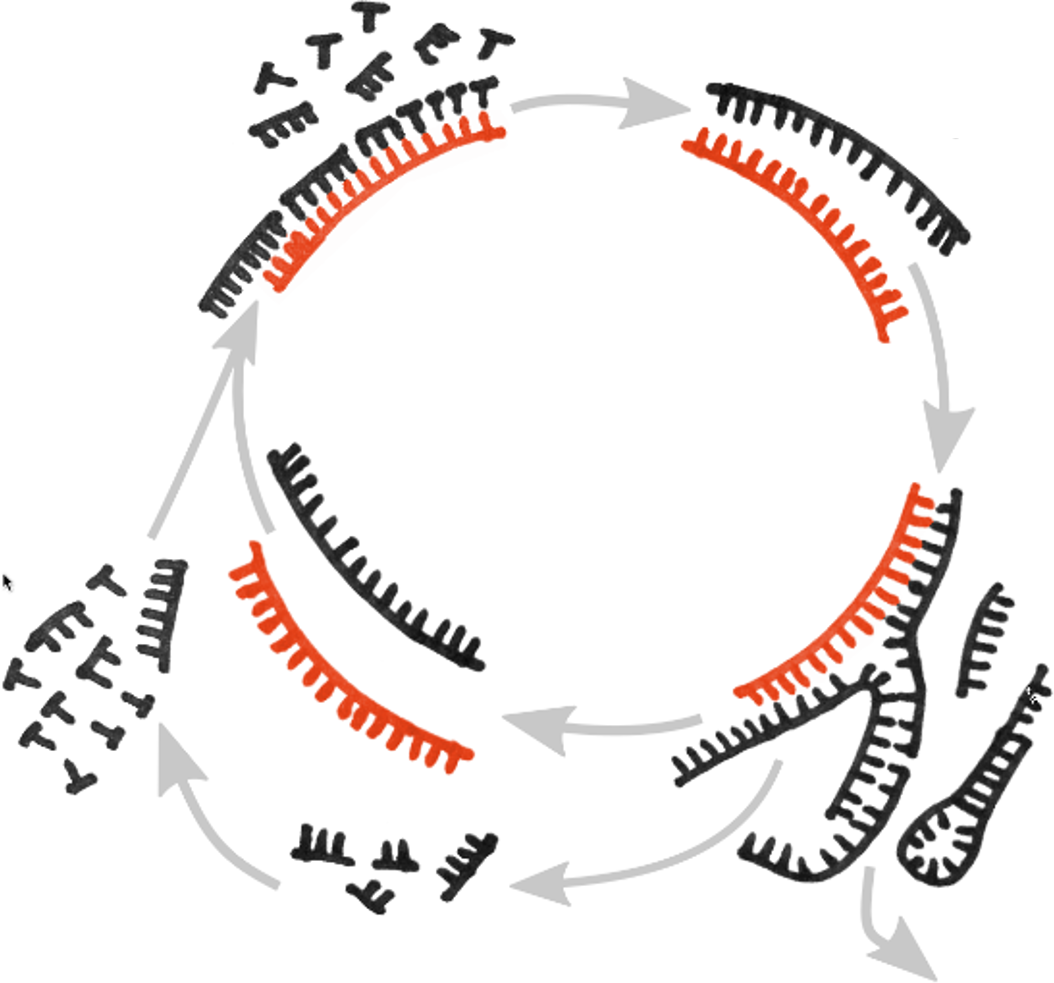 12 year Goal
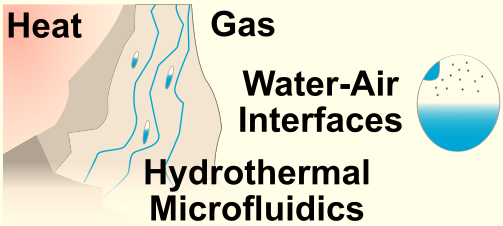 Nonequilibria to
drive reactions
B5,6,7
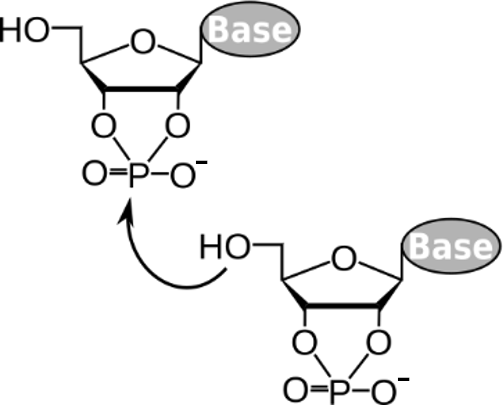 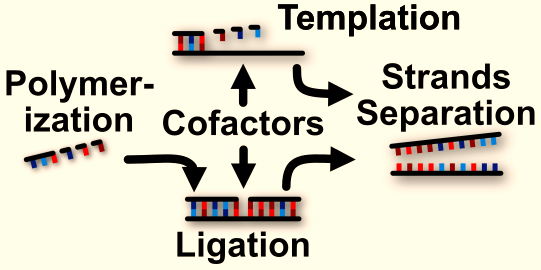 Geothermal Systems
for RNA reactions
B3,4
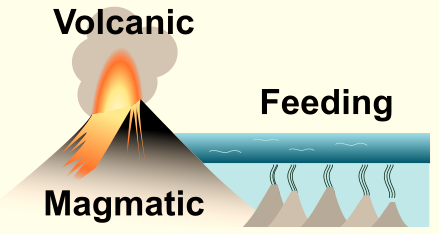 Generation and
Replication of RNA
A1,2,3
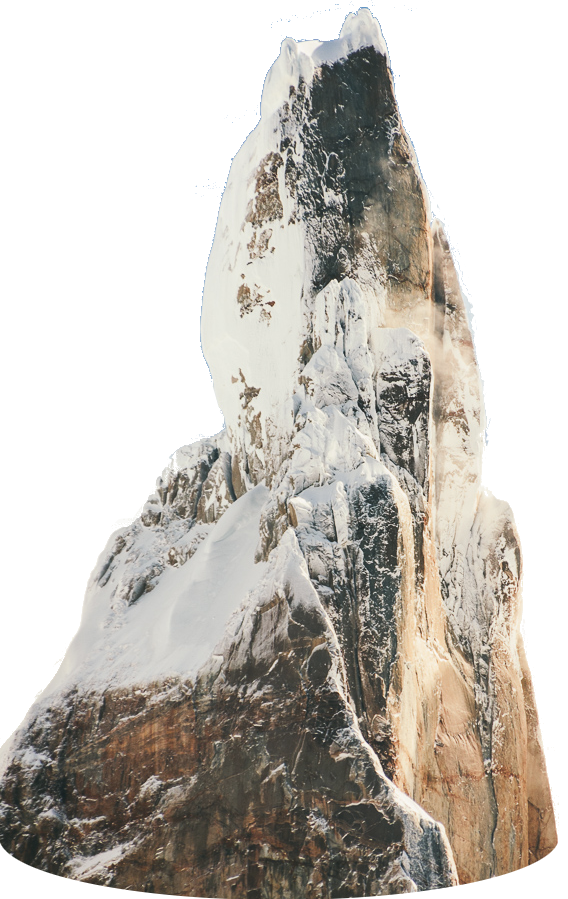 Autonomous
Darwinian
Evolution
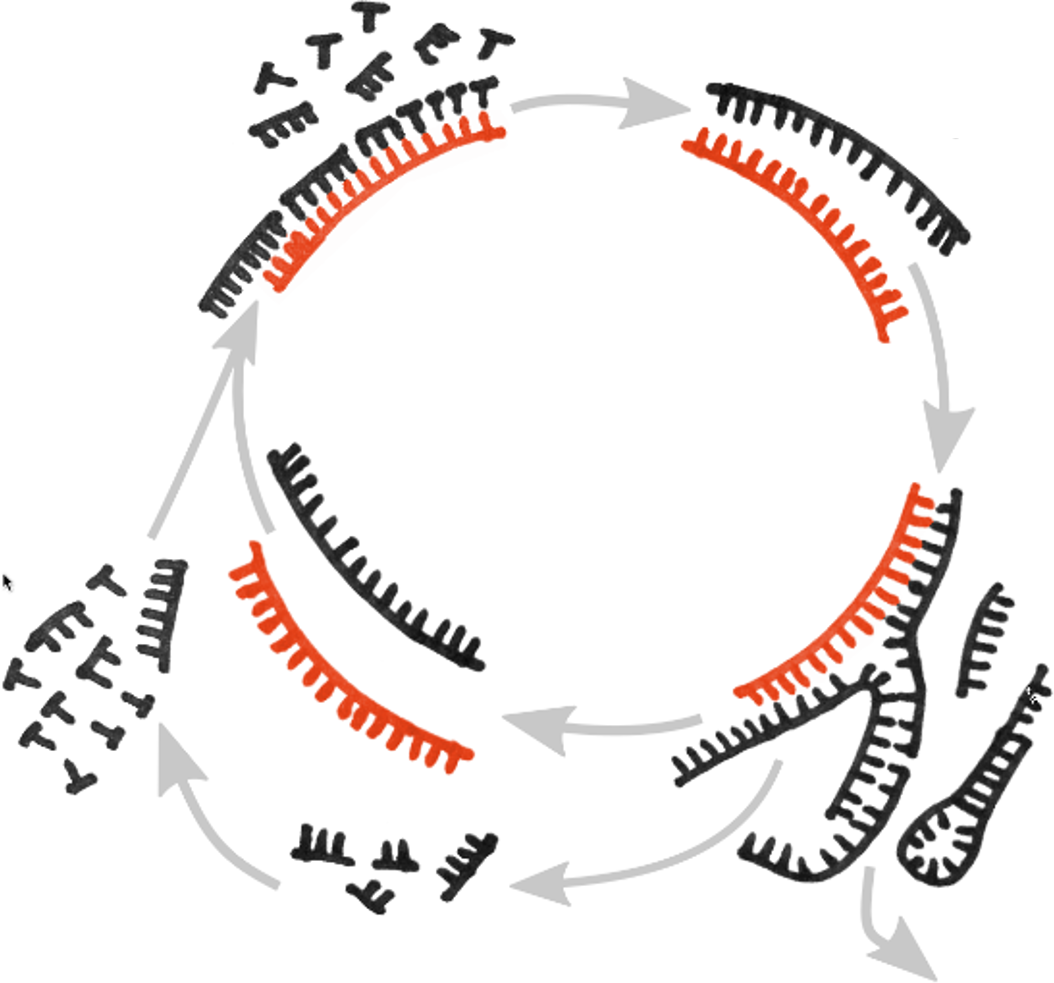 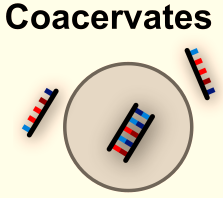 B10,11
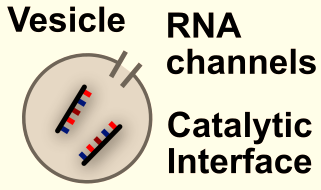 Selection
with coacervates
Towards
early Cells
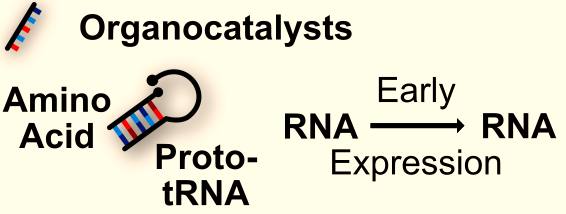 RNA Catalysis
and Translation
B8,9
A7,9,10
A4,5,6
RNA Networks and Gels
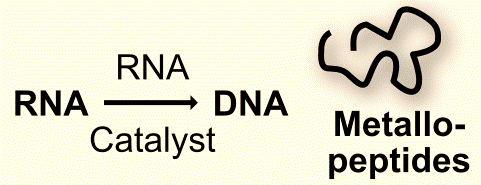 A8,11
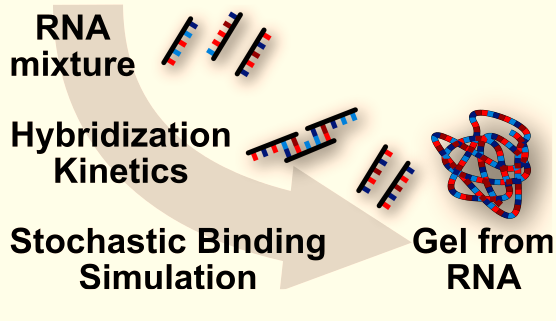 RNA and Peptide
evolution
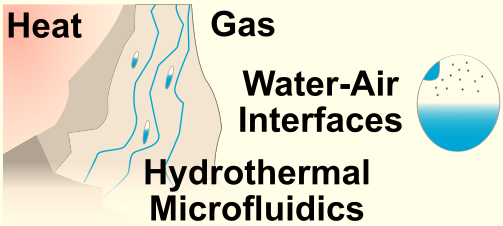 B1,2
Nonequilibria to
drive reactions
B5,6,7
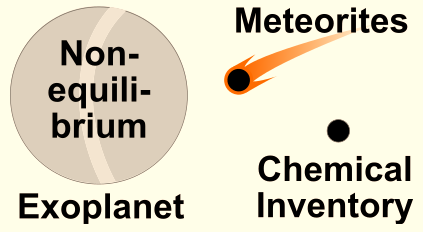 Astrophysical
foundations
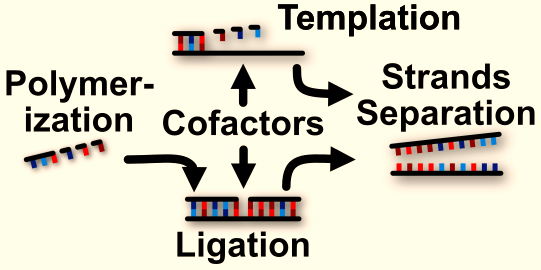 Geothermal Systems
for RNA reactions
B3,4
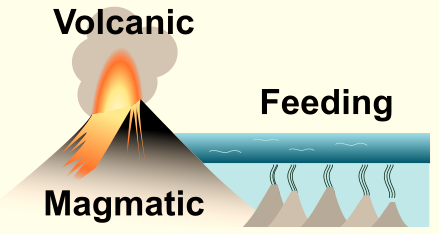 Generation and
Replication of RNA
A1,2,3